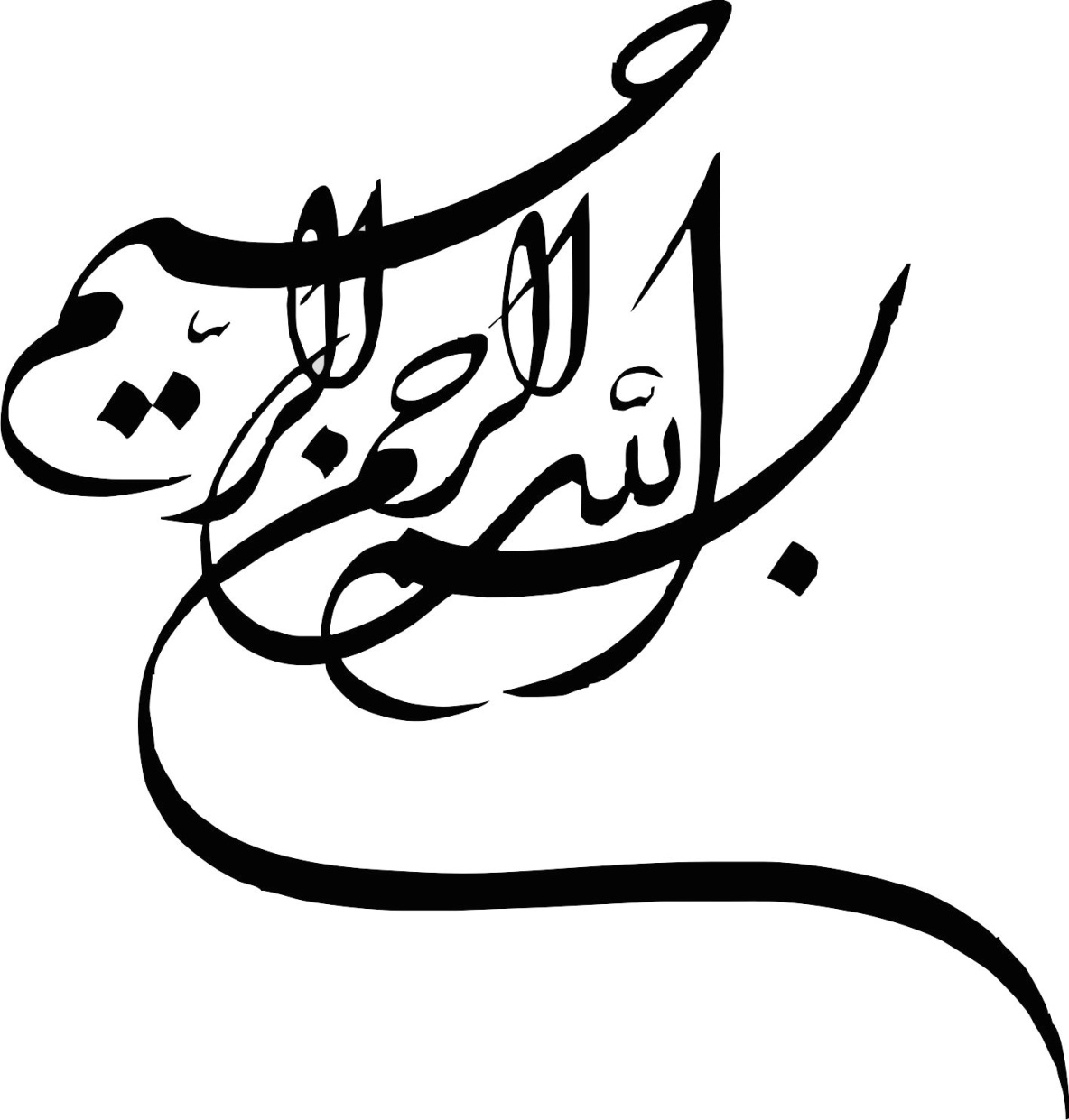 عنوان تحقيق :
نگاهي به برنامه ريزي استراتژيك در آموزش و پرورش
استاد مربوطه:
جناب آقای دكتر فرحبد


تهيه كننده :
نسرين ابراهيمي چايجان

ترم تحصيلي :  

پاييز93-92
مقدمه

آموزش و پرورش سرمايه گذاري يك نسل براي نسل ديگر است، نهاد آموزش و پرورش پر هزينه است و بايد اين هزينه ها را به حساب سرمايه گذاري منظور داشت در بودجه بسياري از كشورها هزينه آموزش و پرورش رقم عمده اي را به خود اختصاص مي دهد با اين اميد كه نظام آموزشي شهرونداني مولد و مطيع به جامعه تحويل خواهد داد، از اين رو ماهيت آموزش و پرورش آينده نگري را ايجاب مي كند اما حركت به سوي آينده بدون شناخت روندها و نيروهايي كه عمل مي كنند ازيك سو و تلاش و كاوش براي آفرينش واقعياتي كه خواهان آن هستيم از سوي ديگر به از دست دادن فرصتها براي ايجاد زندگي بهتر مي انجامد، برنامه ريزي استراتژيك به عنوان يك فرايند پويا با دورنگري نسبت به واقعيات و موقعيتهاي موجود ارائه راهبردها و تاكتيكهاي موثر براي رسيدن به فردايي بهتر را امكان پذير مي سازد.
(مشايخ،1383،ص58)
سوالات مورد توجه در تدوين يك استراتژي
1-وضعيت موجود سازمان چگونه است‌ ؟
2-وضعيت مطلوب سازمان چگونه بايد باشد ؟
3-عملكرد سازمان در گذشته چگونه بوده است ؟
4-فراورده ها،خدمات و محصولات سازمان كدامند ؟
5-وضعيت بازار كار چگونه است و متقاضيان را چه كساني تشكيل مي دهند ؟
6-وظيفه اصلي سازمان در مقابل هدفهاي تعيين شده چيست و چه بايد كرد ؟
(كرامتي،1374)
فرايند برنامه ريزي استراتژيك
1-تعيين و تدوين اهداف آينده سازمان
2-شناخت اهداف و استراتژي موجود سازمان
3-تجزيه و تحليل شرايط محيطي سازمان
4-تجزيه و تحليل امكانات و منابع سازمان
5-شناخت وضع موجود سازمان
6-تعيين تغييرات مورد لزوم در استراتژي ها
7-تصميم گيري در مورد استراتژي مطلوب
8-اجراي استراتژي جديد
9-كنترل و سنجش استراتژي جديد در عمل .(الواني،1370،ص18)
برنامه ريزي استراتژيك در نظام آموزشي
دراين نوع برنامه ريزي سياستگذاري و تصميم گيري بر مبناي دريافت دروني (شهودي) مديران انجام نمي گيرد و بلكه مشاركت همه افراد ذينفع،ذيربط و ذي علاقه مبناي بازانديشي،باز سازي و بازآفريني در نظام آموزشي است برخلاف برنامه ريزي رايج كه در رويارويي با كژيها و كاستيهاي نظام آموزشي به صورت واكنشي عمل مي كنند در برنامه ريزي استراتژيك ياران آموزشي نخست با تعريف آينده مطلوب و سپس شناخت وضعيت موجود به تعيين نياز مي پردازند و براي رفع آن به گونه اي فراكنشي اقدام مي كنند. لازمه اين برنامه ريزي استراتژيك برخورداري از تفكر استراتژيك است منظور از تفكر استراتژيك ژرف نگري بخردانه در سه سطح فراسوي كلان(جهان) كلان(جامعه) خرد(نهاد يا سازمان) است.
(مشايخ،1383،ص58)
سابقه برنامه ريزي استراتژيك در آموزش و پرورش
اساس و مبناي برنامه ريزي استراتژيك از جامعه صنعتي و بازرگاني گرفته شده است در فاصله سالهاي 1960 كارخانه جنرال الكتريك كرارا  به خاطر پيشگام بودن در كاربرد برنامه ريزي استراتژيك مورد احترام و تشويق قرار گرفته و اعتبار يافته است . همچنين ساير شركتها نيز متوجه شدند كه تغييرات محيط خارجي تاثير قابل توجهي در ادامه حيات آنان دارد و اهميت آنان كمتر از امور داخلي تحت كنترلشان نيست.
2- تهيه و تدوين طرح استراتژيك
3-تهيه و تدوين طرح اجرايي
4-تهيه و تدوين طرح
5-تجديد نظر و اصلاح طرح
اصول اساسي برنامه ريزي استراتژيك در آموزش و پرورش
1-توسعه سيستم اطلاعات به منظور بهبود امر تصميم گيري 
2-هدايت كاركنان به سوي هدف و جهت مشترک
3-مشاركت افراد ذينفع در تصميم گيري و اجرا
4-تصميم گيري و ارتباط بين واحدهاي سازماني.
(كرامتي،1374،ص17)
عناصر برنامه ريزي استراتژيك در آموزش و پرورش  از نظر فرايند عمل
به طور كلي در برنامه ريزي استراتژيك سه گام اساسي بايد برداشته شود :
1-اعضاءگروه برنامه ريزي مشخص شوند و عضو هر يك از آنان مورد قبول مدير سازمان قرار گيرد.
2-يك نفر برنامه ريز براي جهت دادن به فعاليتها و بررسيهاي گروه برنامه ريزي انتخاب شود.
3-گروه برنامه ريزي اهداف و فعاليتهاي اصلي سازمان را مورد توجه قرار داده و وقت خود را صرف فعاليتهاي جنبي و فرعي سازمان نكند.
در اواخر سالهاي دهه 1970 بود كه مراكز دولتي نيز به اهميت برنامه ريزي استراتژيك پي برده و آن را به عنوان يك ابزار مناسب و روش علمي منظم جهت برآوردن نيازهايشان پذيرفتند و تعدادي از برنامه ريزان و دست اندركاران تعليم و تربيت نيز آن را عملا در تصميم گيري مهم آموزش و پرورش در سطوح مختلف تحصيلي مورد استفاده قرار داده و موفقيتهاي نسبتا خوبي در اين زمينه بدست آوردند.
تعريف برنامه ريزي استراتژيك در آموزش و پرورش
عبارت است از :
1-فرايند مديريتي جهت تغيير شكل سازمان و بهبود و اصلاح برنامه ريزي سازمان
2-فلسفه مديريتي جهت تعيين اهداف، الويتها و نيازها با توجه به ارزشهاي حاكم بر جامعه و باورهاي مورد قبول افراد
3-روش تفكر جهت حل مسائل سازمان
4-تجربه تربيتي و فعاليت ارشادي براي كاركنان و توسعه سازماني
5-نوعي آموزش اجتماعي از طريق مشاركت افراد در آن 
6-فرآيندي منظم و عقلاني كه از مراحلي تشكيل شده و سازمان آموزشي را در راستاي چگونگي طي كردن اين مراحل هدايت مي كند.
(کرامتی 1374 ص43)
مراحل برنامه ريزي استراتژيك در آموزش و پرورش
برنامه ريزي استراتژيك ممكن است شامل 5 مرحله باشد. زمان تلاش و فعاليت مورد نياز براي هر مرحله با مراحل ديگر يكسان نيست و فعاليتها نيز ممكن است با هم تداخل پيدا كنند و نتوان عملا حد و مرزي بين فعاليتهاي هر مرحله با مراحل ديگر تعيين كرد. اين مراحل عبارتند از :
1-فراهم نمودن مبنايي براي برنامه ريزي و تغيير
سطوح برنامه ريزي استراتژيك در نواحي آموزش و پرورش 
برنامه ريزي در آموزش و پرورش بايد در سه سطح كاري انجام شود :
1-در تعيين خط مشي
2-در تهيه و تدوين برنامه
3-در اجراي برنامه
شاين ذكر است كه بالاترين سطح اثربخش و پيشرفت درامور،زماني ميسر است كه هر يك از اين سه عنصر برنامه ريزي به موقع و در جاي خود مورد استفاده قرار مي گيرد.
فوايد برنامه ريزي استراتژيك در آموزش و پرورش 
1-هدايت فعاليتهاي آموزشي بسوي طرحها و برنامه هاي سودآور از طريق بررسي و تحقيق
2-تقويت و بهبود شبكه هاي ارتباطي به منظور جمع آوري اطلاعات مورد نياز آموزش و پرورش
3-در نظر گرفتن عوامل محيطي و وضعيتهاي در حال تغيير محيط و ارائه راه حل هاي مناسب براي مواجه شدن با محيط در حال تغيير
4-سرعت بخشيدن به روند اجرايي امور آموزشي و پرورشي از طريق رعايت اصول كارشناسي
5-افزايش نوآوري و ابداع به منظور افزايش كارايي سيستم آموزشي
6-افزايش قدرت فكر كردن و انديشيدن
7-شيوه هاي منظم و استراتژيك در زمينه مسايل بنيادي آموزش و پرورش
8-شناخت وضعيت هاي احتمالي آينده و تشخيص و جهت گيري مناسب
9-در دست داشتن يك مبناي معتبر و قابل دفاع براي آينده آموزش و پرورش
10-رعايت حداكثر احتياط و بصيرت در خرده سيستم هاي آموزش و پرورش
11-حل مسائل اساسي آموزش و پرورش و توجه به مسائل كليدي و مهم
12-بهبود عملكرد آموزش و پرورش
13-حداكثر مسائل دروني و بيروني تحت كنترل درآمده و حداكثر بصيرت در مسائل اعمال ميگردد
14- علايق و ارزشهاي ناهمگرا را با يكديگر همسو و منطبق مي كند.
15-تصميم گيري منظم و اجراي موفقيت آميز را ترويج و تشويق مي نمايد.
نتيجه گيري :

 با وجود اينكه مدت زمان نسبتا كوتاهي از مطرح شدن برنامه ريزي استراتژيك در نظام هاي آموزشي مي گذرد  در مجموع از آن به عنوان روشي براي بهبود نتايج حاصل از كاركرد يك نظام يا سازمان در رويارويي با ، موانع يا تهديدها استفاده مي شود. برنامه ريزي استراتژيك واكنشي يا فراكنشي است. برنامه ريزي واكنشي در جستجوي راه حل براي فشارهاي دنياي در حال تغيير و بحرانهاي ناشي از آن است. برنامه ريزي فراكنشي قبل از اينكه فشارها و مسائل به بحران تبديل شود و خساراتي به بار آورد در جستجوي ايجاد تغيير است. برنامه ريزي فراكنشي درصدد تعيين هويت و تحقق بخشيدن به دنيايي است كه آرزو داريم فرزندانمان در آن زندگي كنند. برنامه ريزي استراتژيك طي گذر از فرايند بازانديشي ، بازسازي ساختارها و بازآفريني به وسيله كليه ياران آموزشي حاصل مي گردد.
بنابراين با توجه به مشكلات فعلي آموزش و پرورش، مديران و برنامه ريزان كشور ما در تمام سطوح و چه آنهايي كه در تعيين خط مشي و چه آنهايي كه در تهيه و تدوين برنامه و چه آنهايي كه در اجراي برنامه نقش دارند، نياز به برنامه ريزي استراتژيك از نوع فراكنشي دارند تا مشكلات فعلي آموزش و پرورش را شناسايي و حل نمايند و در جهت بهبود اثربخشي و پيشرفت هر چه بيشتر آن گام بردارند.
منابع تحقيق :

1) كرامتي محمد رضا-تاليف مقدمه اي بر برنامه ريزي استراتژيك در نظام آموزش و پرورش
2)مشايخ فريده-بازرگان عباس-ترجمه برنامه ريزي استراتژيك در نظام آموزشي
3)عزيزي اسحاق علي-مقاله نگاهي به برنامه ريزي استراتژيك در آموزش و پرورش-هفته نامه بهنگر-شماره 63- ص 6

منابع اينترنتي :
www.noormags.com